Хүүхдүүд та нар ямар ямар эрхтэй вэ ?
Энэ эрхэнд хязгаар бий юу ?
Дараах эхийг уншаад Түвшингийн тухай дүгнэлт өгнө үү
7-р ангид сурдаг Түвшин дуртай үедээ хичээлдээ явдаг.Ангийнхаа хүүхдүүдийг зоддог,бас ээж ааваасаа хүссэн мөнгөө нэхэж чихэр зайрмаг авч иддэг. Нэг удаа багшийн өмнөөс хэрэлдэж зөрүүдлэн ангиас хичээл дундуур гарч явжээ...
Хүүхэд бидний эрх үүрэг
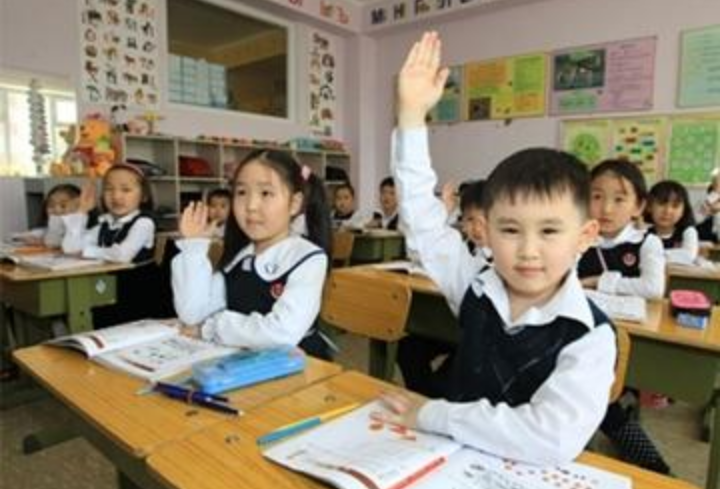 Хичээлийн зорилго
Сурагч бүр өөрийн эрх үүргийг  ялгаж,  хариуцлагаа ухамсарлаж үүргээ  биелүүлдэг болох.
Суралцахуйн зорилт
Хүүхэд бүр  эрх үүргээ ухамсарлаж ойлгох
Үүрэг хариуцлагаа ойлгож хэрэгжүүлэхгүй байхын үр дагаварыг шинжлэн тодорхойлох 
Бусдад саад болохгүйгээр үүргээ биелүүлэхийн ач холбогдлыг мэдэх
Нэгдсэн үндэсний байгууллагаас 1989онд хүүхдийн эрхийн тухайн конвенцийг баталжээ.
 Тус баримт бичигт хүүхдийн эрхийг хамгаалах зарчмуудыг тусгасан байдаг.
Монгол улс 1996 онд хүүхдийн эрхийг хамгаалах тухай хууль батлан гаргаж түүний дагуу монгол улсын олон хууль тогтоомжоор хүүхдийн эрхийг хамгаалах болжээ.
Үүнд:
“Конвенц”
Улс хоорондын харилцааны асуудлыг зохицуулах зорилго бүхий олон улсын гэрээний түгээмэл нэр
Дараах баримтыг уншаад үзэл бодлоо хэлнэ үү!
7-р Ангийн сурагч Болд идсэн чихрийнхээ цаасыг хогийн саванд хийдэггүй харсан зүгрүүгээ шидчихдэг.
Дараах баримтыг уншаад үзэл бодлоо хэлнэ үү !
Сурагч Даваа хичээл дээр дандаа үймүүлдэг. Даваагаас болоод зарим сурагч багшийн яриаг гүйцэд сонсож чаддагүй.Хичээл ойлгоход дандаа саад болдог.
Дараах баримтыг уншаад үзэл бодлоо хэлнэ үү !
Энхээ онц сурдаггүй. Ангийн цэвэрч сурагчаар шалгарсан. Хүүхдүүдтэй эелдэг харьцдаг учраас хөвгүүд түүнтэй найзлах дуртай. Энхээ хичээлд хоцорч ирж байхыг хэн ч хараагүй.
Дараах баримтыг уншаад үзэл бодлоо хэлнэ үү !
6-р сарын нэгэнд манай ангийхан зугаалгаар яваад идсэн консервьний лааз, уусан ундааныхаа савыг голд хөвүүлж заримыг нь ойд хаясан.
Дараах даалгаврыг ажиглаад зөв харгалзуулна уу !
Хүүхдийн эрхийг хэн хамгаалдаг вэ?
Хүүхэд эрх үүрэг хоёрын алиныг нь илүү эдлэх ёстой вэ ?
Үүргээ биелүүлдэггүй хүүхдийг ямар хүүхэд гэх вэ ?
Хариуцлагагүй хүүхэд 
Эцэг эх төр засаг ахмад хүмүүс 
Эрх үүрэг хоёрыг тэнцүү эдлэх ёстой
Зоосыг сайн ажиглаад дараах асуултанд хариулна уу
Даалгавар
Зоос хэдэн талтай байна вэ ?
Өнөөдөр бид нар энэ зоостой төстөй ямар хоёр ойлголтыг авч үзсэн вэ ?
Хүүхэд бүр үүргээ хэрхэн биелүүлдэг байсан талаар өөртөө дүгнэлт хийж чадсан уу хүүхдүүд ээ.
Цаашид хариуцлагатай байж бусдыгаа хүндэтгэн саад болохгүйгээр үүргээ биелүүлнэ гэдэгтээ итгэлтэй байна уу хүүхдүүд ээ 
За тэгвэл алгаа ташицгааяа
Эсвэл тоо эсвэл сүлд эсвэл ...эсвэл ...
Эрх
Үүрэг
Би хариуцлагатай хүн мөн үү сэдвээр 4-8 мөр шүлэг зохио
Гэрийн даалгавар:Хүүхдийн эрх үүргийн холбоог зөв олж байрлуулна уу?
Хүүхдийн эрх                                   Хүүхдийн үүрэг
Хүүхэд бүр амрах чөлөөт цагаа зөв зохистой өнгөрүүлэх эрхтэй.
Хүүхэд бүр хүчирхийлэл аливаа муу нөлөөнөөс хамгаалагдах эрхтэй.
Хүүхэд бүр суурь боловсролыг үнэ төлбөргүй хүртэх эрхтэй. 
Хүүхэд бүр эрүүл цэвэр орчинд амьдрах эрхтэй. 
Хүүхэд бүр үзэл бодлоо чөлөөтэй илэрхийлэх эрхтэй. 
Хүүхэд бүр эрүүл тэжээллэг хоол хүнсээр хангагдах эрхтэй. 
Хүүхэд бүр өөртэй нь хамаатай асуудлаар шийдвэр гаргахад оролцох эрхтэй. 
Хүүхэд бүр хэрэгцээтэй мэдээллээ эрж хайх олж авах эрхтэй.
Хүүхэд бүр бусдын хайр халамж, хамгаалалд байх эрхтэй.
Гэхдээ хүрээлэн буй орчноо хайрлан хамгаалах үүрэгтэй. 
Гэхдээ бусдыг дээрэлхэж доромжилж болохгүй. 
Гэхдээ суурь боловсролыг заавал эзэмших үүрэгтэй. 
Гэхдээ өөрсдийн эрүүл мэндэд санаа тавьж байх үүрэгтэй. 
Гэхдээ орчноо цэвэр цэмцгэр байлгахад туслах үүрэгтэй. 
Гэхдээ бусдын үзэл бодлыг хүндэтгэн сонсох үүрэгтэй. 
Гэхдээ хоол хүнсээ зөв зохистой хэрэглэх үүрэгтэй. 
Гэхдээ гаргасан шийдвэрээ хүндэтгэн биелүүлэх үүрэгтэй. 
Гэхдээ бусдын нэр төрийг гутаан доромжилсон мэдээлэл дамжуулж болохгүй. 
Гэхдээ бусдыг хайрлах хүндэтгэх үүрэгтэй.
Анхаарч  оролцсонд баярлалаа
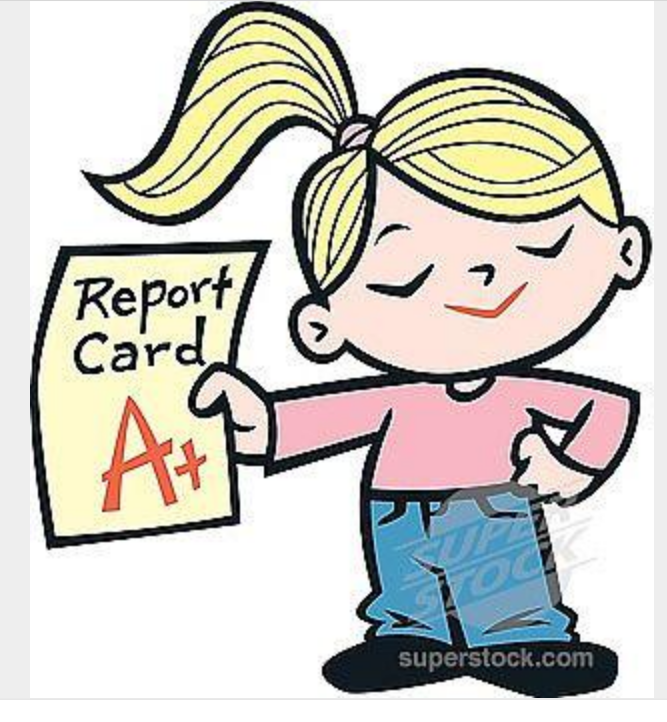